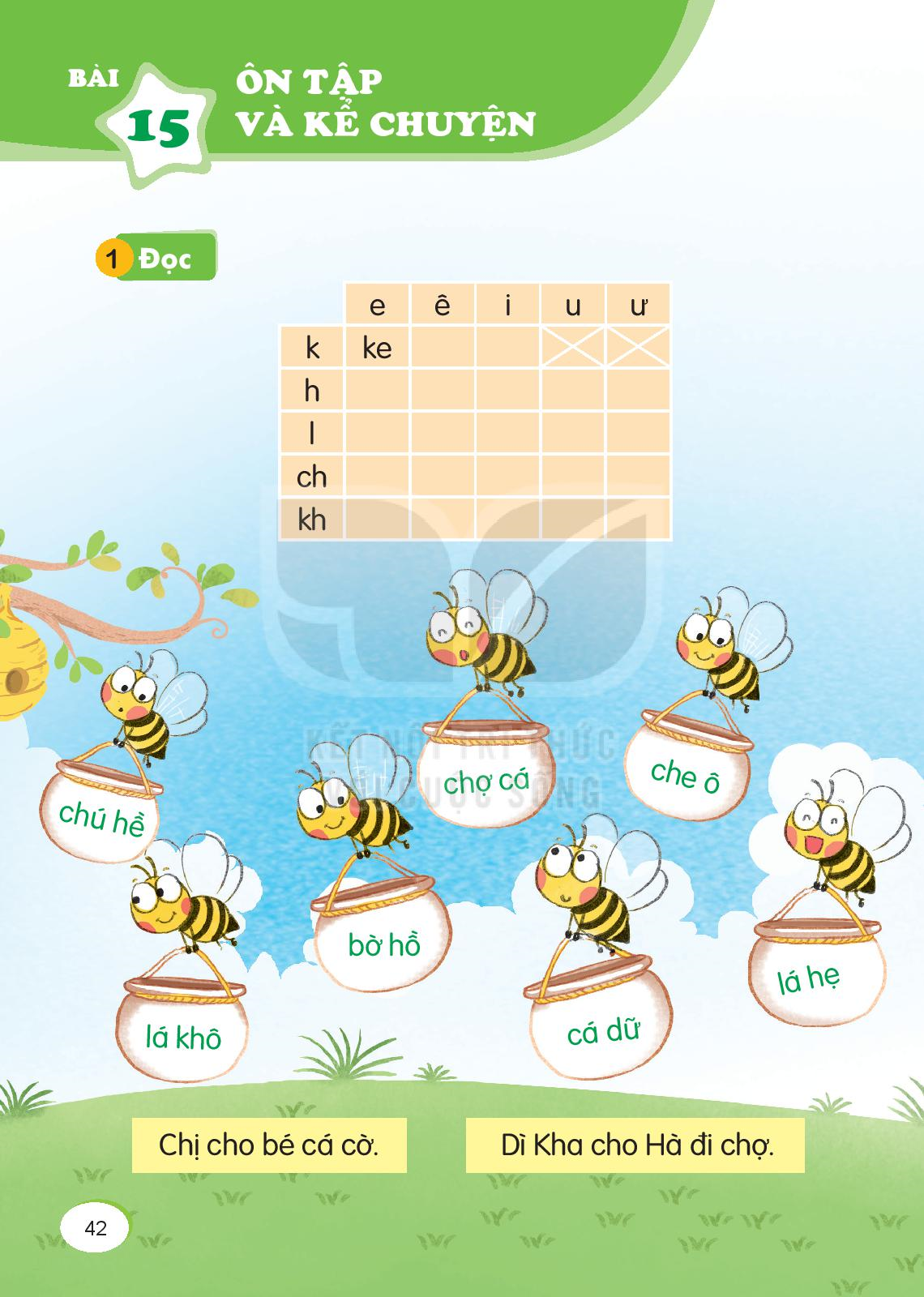 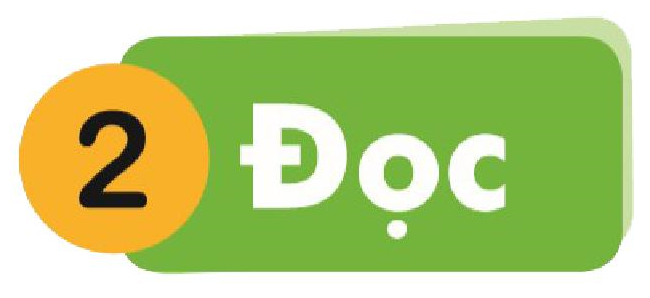 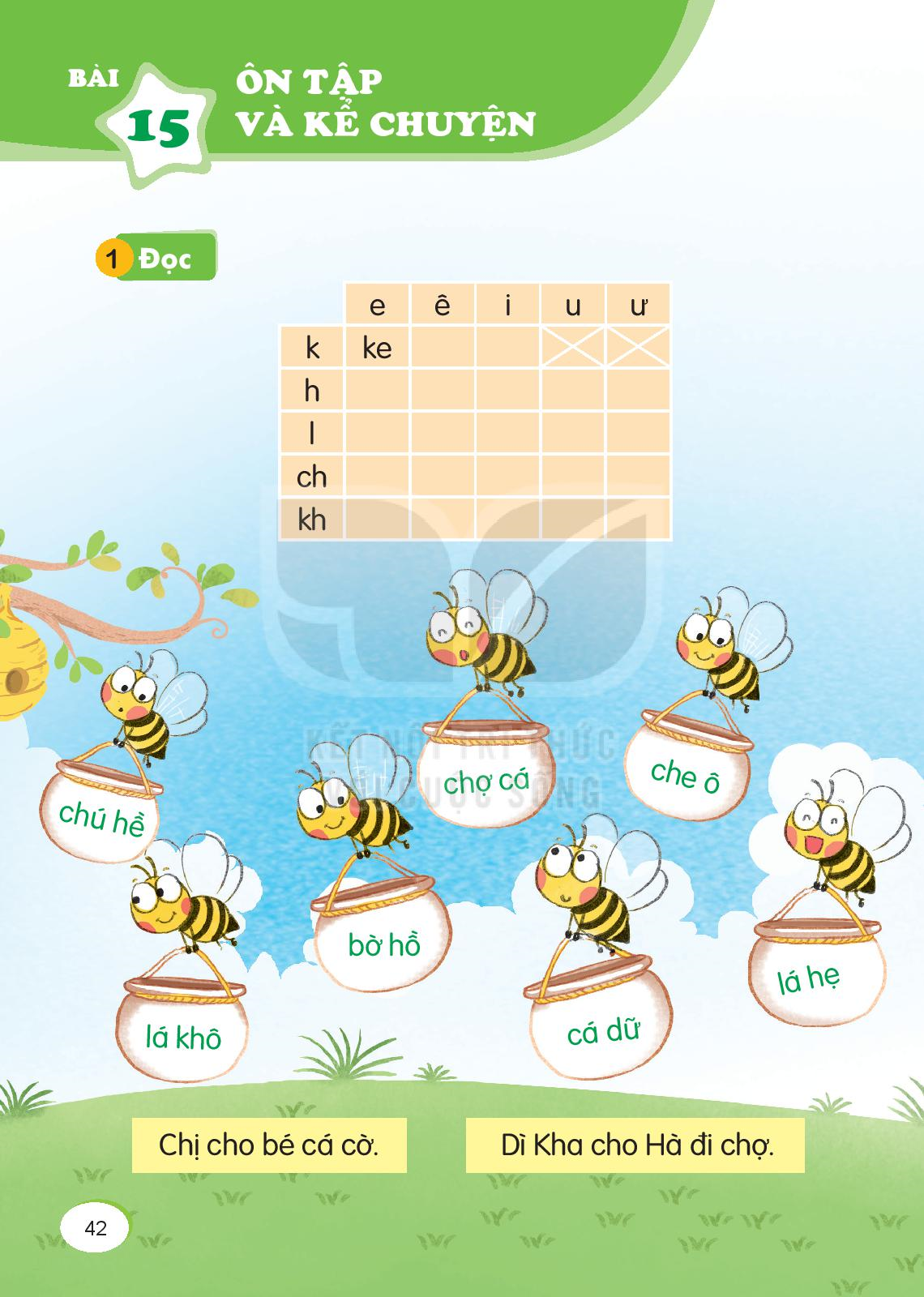 kê
ki
hu
hu
he
hê
hi
le
lê
li
lư
lu
chu
chê
chi
che
chư
khe
khê
khi
khu
khư
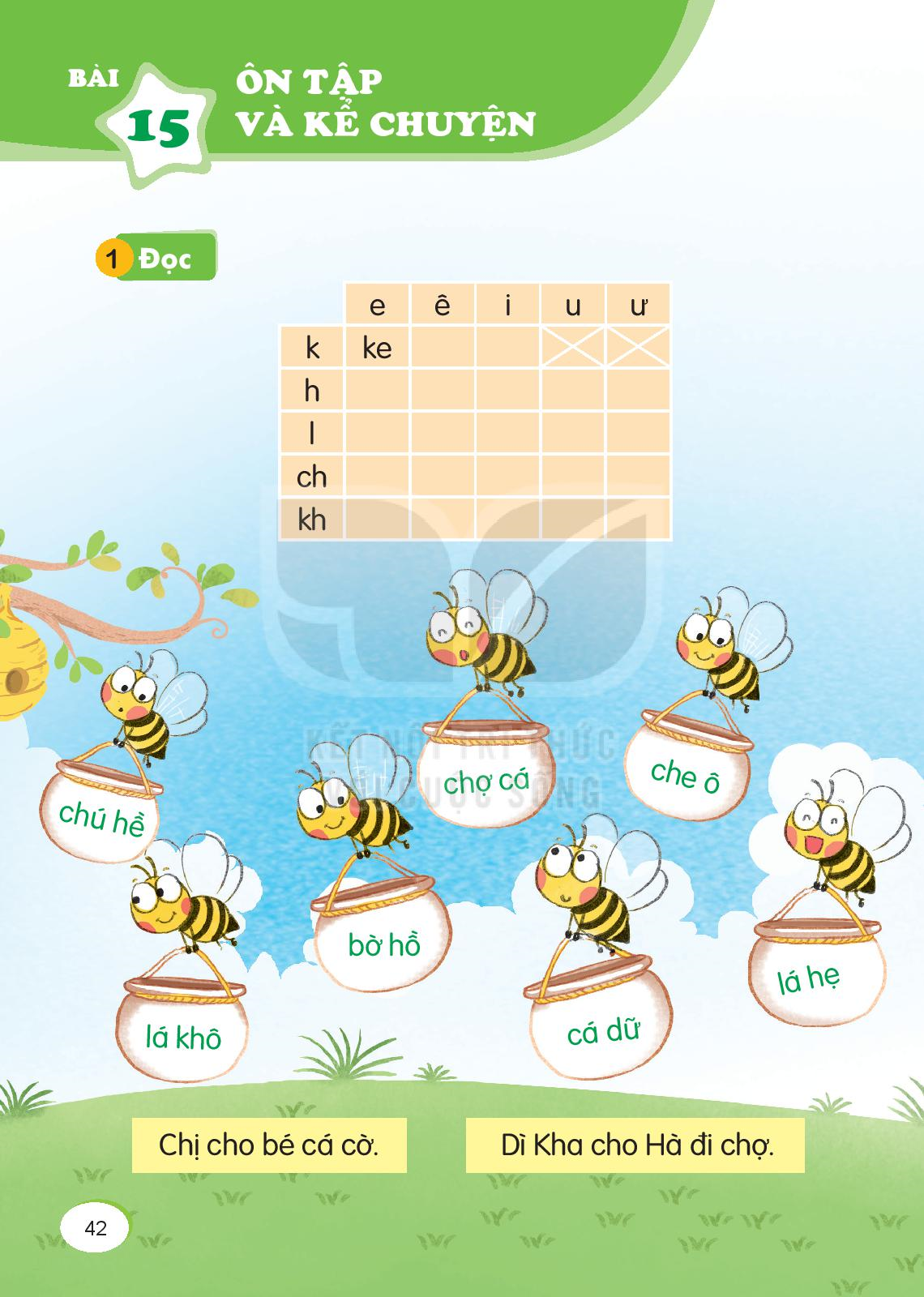 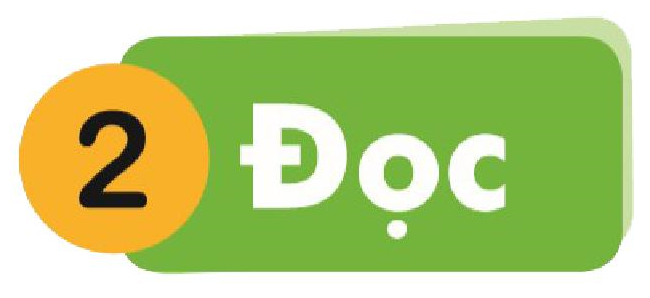 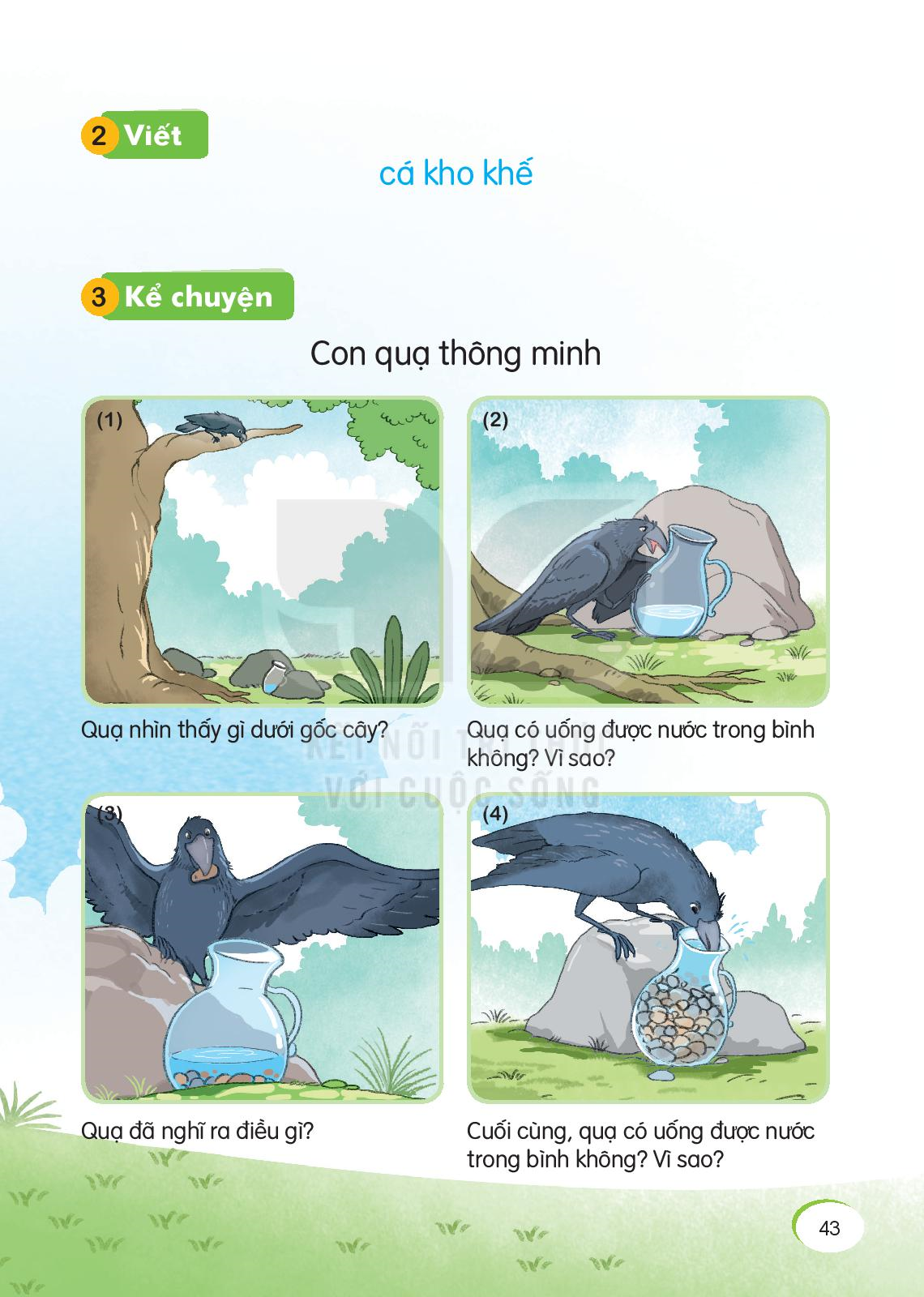 δo
Άı
cá
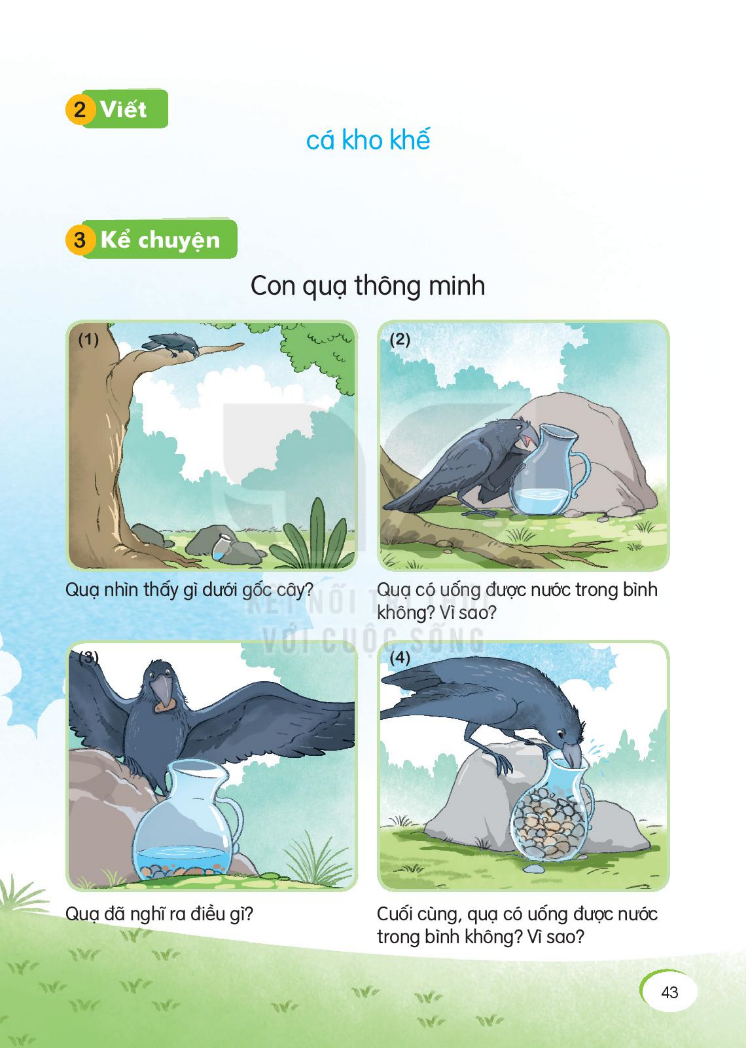 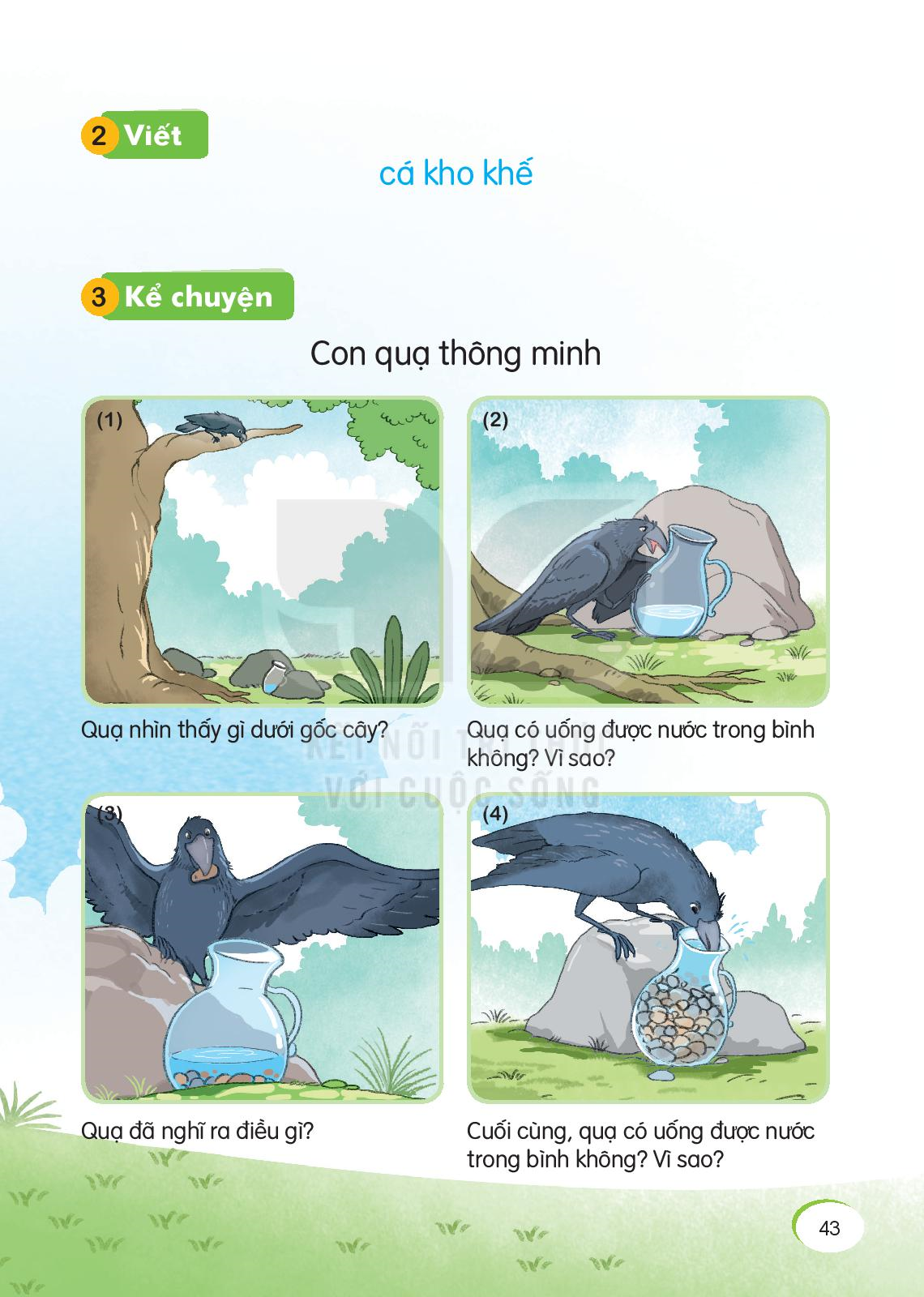 Củng cố bài học.......................................